“ УПА за повне визволення народу з-під московсько-большевицького та німецького ярма, за побудову Української Самостійної Соборної Держави без поміщиків, капіталістів… “(із листівки УПА 1944 р.)
Ернесто Че Гевара : “ Яка армія може похвалитися тим, що ще протягом десяти років по закінченні Другої світової війни могла вести бойові дії без підтримки ззовні?... УПА виявилася найстійкішою ”.

Шарль де Голль : “ Якби у французької армії був такий дух, як в УПА, то німецький  чобіт ніколи не топтав би Францію “
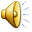 День створення УПА – 14 жовтня 1942 року на Покрову:
“Українська Самостійна Соборна Держава (УССД)”, “Воля народам – воля людині!” (мета і гасло УПА):
Основні Цілі та принципи боротьби УПА:
Ярослав Стецько та печатка уряду Української держави з 30 червня 1941 р.:
Територія дії та структурного поділу підрозділів УПА в 1943-1944 роках:
Листівка та перша агітка упа:
Присяга УПА на вірність Україні:
Командування УПА:
Головнокомандувач УПА, генерал-хорунжий Р.Шухевич (“Тарас Чупринка”)
Отаман Т. Боровець (“Тарас Бульба”) – командир УПА “Поліська Січ”
Командування УПА:
Полковник Д.Клячківський (“Клим Савур”), командир УПА-Північ
Полковник В.Сидор (“Шелест”), командир УПА-Захід
Вояки одного з відділів групи “богун” (північна Тернопільщина):
Світлина невідомого відділу УПА:
Кокарди, Шеврони, Саморобні і трофейні пряжки старшин та солдат упа:
однострої, кокарди, відзнаки бійців упа 1941-1943 років:
Уніформа, відзнаки, саморобні кокарди воїнів упа 1944-1946 років:
Нагороди, відзнаки та ювілейні відзначення старшин і бійців підрозділів упа та угвр:
Рейдова група УПА:
Стеження та  зближення з ворогом:
Зброя, спорядження і радіоапаратура вилучена співробітниками МДБ із бункера ОУН, 1951 рік:
Трофейна зброя, спорядження захоплені бійцями упа:
Радіоприймач, фотоприналежності та госп. Інструмент, захоплені при ліквідації типографії  окружного проводу ОУН, 26.12.1949 р.:
Кінна розвідка упа:
Після виконання бойового завдання:
Відновлена криївка-землянка в с. Бабій на Рівненщині:
Розріз захопленого схрону із трьома вбитими упівцями:
План
Розріз схрону в ложбині між схилами:
План Розрізу типової упівської лісової криївки:
Замаскований бункер посеред вирубки:
Замаскована під сарай криївка-зброярня:
Замаскована під колодязь криївка з радіоприймачем:
Відновлений інтер’єр справжньої криївки із знайденою зброєю та речами на Львівщині:
Лаз до виявленої криївки:
Тимчасовий замаскований схрон-шалаш:
Похідна друкарня працює:
Генерал-хорунжий Василь кук (“коваль”), командир упа-південь, а з березня 1950 по травень 1954 року головний командир УПА :
Найбільш масштабний бій відділів УПА під  Гурбами:
Бій, що увійшов в історію, як бій Гурби — Антонівці, або Гурбинський бій, був одним з найтриваліших і одночасно найбільшим за масштабами серед тих, що коли-небудь вела УПА. Розпочався він у квітні і тривав до початку травня 1944 року. Він охопив терени сучасних Рівненської (Здолбунівського, Дубненського та Острозького районів) та Тернопільської (Кременецький та Шумський райони) областей. Основний ареал бойових дій припав на територію між селом Антонівці та урочищем Гурби. В смертельному герці зійшлись 5 тисяч упівців (відділи південної групи УПА-Північ «Богун» під командуванням командира Петра Олійника — «Енея» та з’єднання «Холодний Яр» УПА-Південь, очолюване командиром Миколою Свистуном) і понад 35 тисяч бійців каральних загонів НКВС, на боці яких була авіація, танкові частини, бронепотяг та артилерія. Найбільш запеклі бої точилися з 21 по 25 квітня. Проявивши великий героїзм, знищивши понад 900 більшовиків, підбивши 5 танків, загони УПА прорвали вороже кільце на заході, в районі с. Буща, та вийшли з оточення. Власні втрати повстанців — 150 убитих та 60 поранених, більше 100 полонених. Одним з героїв бою став не хто інший, як Василь Кук (полковник Василь Коваль), завдячуючи військовій майстерності якого упівцям вдалося вийти з оточення.
Меморіальний комплекс УПА поблизу села Антонівці шумського району:
Табір во упа “волинь-південь” з капличкою біля Антонівців:
Реконструкція штабу во “волинь-південь” в антонівцях:
Відділ “Леви” перед завданням:
Одержання завдання та закатовані упівці:
Рейд відділу УПА в Карпатах, 	1946-1947 роках:
Незабутні світлини:
Лісовий Великдень та літургія:
Головний  художник упа ніл хасевич, його роботи та бофони:
Агітки УПА:
Різдв’яні листівки УПА:
Різдв’яні листівки УПА:
Боївка сб оун та підпільники костопольщини:
“ Здобудем україну, або згинем за неї!..”:
Традиційне реконструкційно-костюмоване святкування Дня УПА у Львові: